Аварийность.Анализ, учет, задачи, решения, технологии в обеспечении безопасности дорожного движения на дорогах Государственной компании «Автодор»
Докладчик: 
начальник отдела безопасности дорожного движения
Левандовский Виктор Владимирович
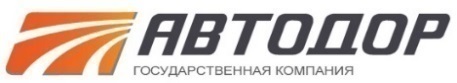 Состояние аварийности на автомобильных дорогахГосударственной компании с 2011 по 2020 год
2
с 2011 года
число погибших снижено на 55,1% при росте дорожной сети
на 43,2%
Снижение числа погибших в ДТП на 100 км сети
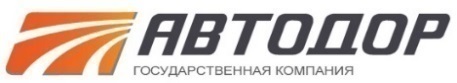 Аварийность и целевые показатели по итогам 8 месяцев 2019, 2020 и 2021 годов*
3
2019 год
2021 год
-13,9%
-4,5%
7,9
6,8
Причина отличия в сторону увеличения 
от показателей 2020 года:


– введенные ограничения в 2020 г. в связи с предупреждением распространения COVID-19

– прирост сети дорог на 262 км
*до сверки с официальными данными ГИБДД
ДТП с недостатками ТЭС
по итогам 8 мес. за три года
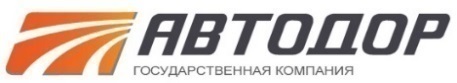 4
Увеличение количества ДТП с недостатками ТЭС
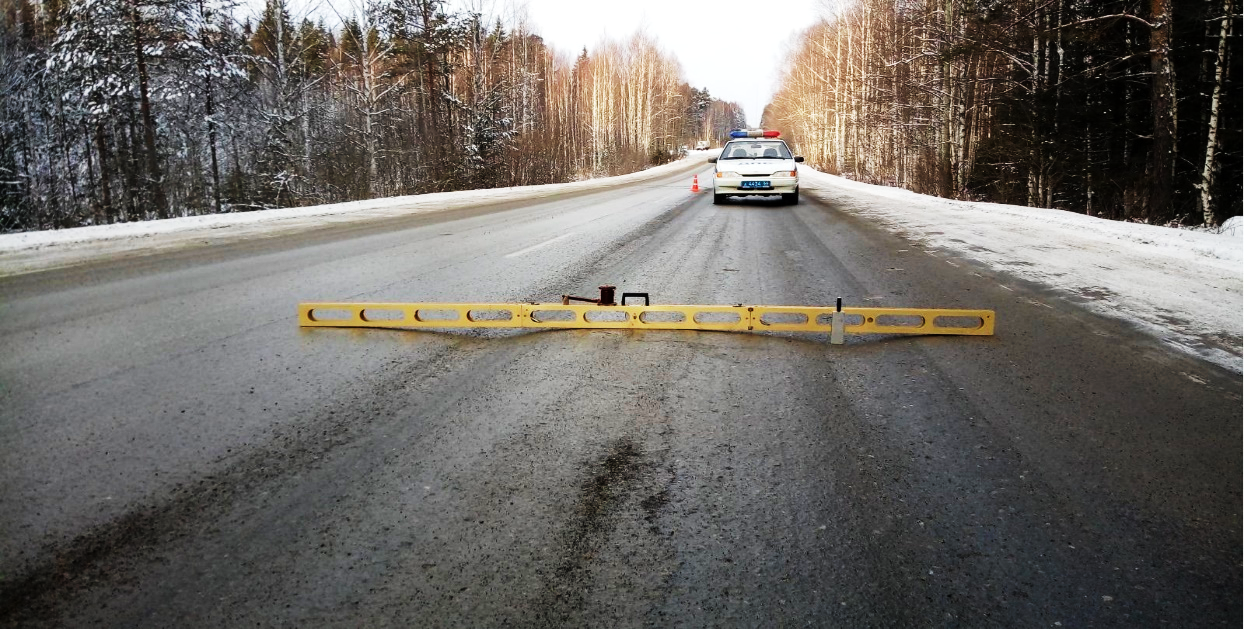 Указ Президента
 Российской Федерации
от 07.05.2018 № 204


доля автомобильных дорог, соответствующих нормативным требованиям,
в их общей протяженности должна быть доведена до 85%

доля таких дорог
Государственной компании составляет 86%
Рост ДТП с недостатками ТЭС
15-16% сети ежегодно требует проведения ремонтных работ ввиду ее естественного износа

одна из причин увеличения ДТП
с недостатками ТЭС
82
Новые подходы в контрольно-
надзорных функциях ГИБДД

Изменения в системе учета
сведений о ДТП  >>>  расширение кодификаторов недостатков ТЭС
39
38
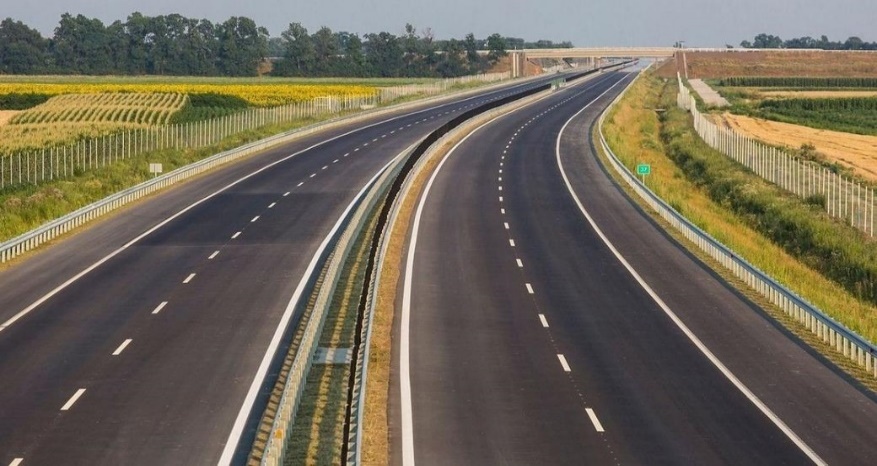 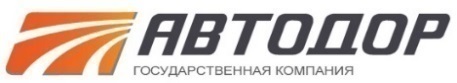 5
Оптимизация скоростного режима
на дорогах Государственной компании «Автодор»
СКОРОСТЬ – отличительная черта дорог Государственной компании

КОМФОРТ, БЕЗОПАСНОСТЬ, ЭКОЛОГИЧНОСТЬ
– ключевые требования в обеспечении проезда для всех пользователей
Общая протяженность
участков с повышенным
скоростным режимом
1016 км
(27%)
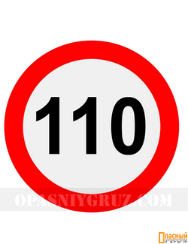 418 км
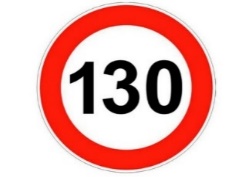 598 км
За прошедшие 2018-2020 гг. и текущий период 2021 г.
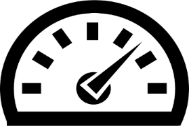 количество ДТП снизилось на 15,9%
число пострадавших снизилось на 15,7%
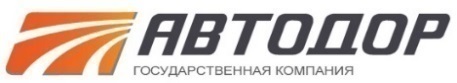 6
Роль Службы аварийных комиссаров
в обеспечении безопасности дорожного движения
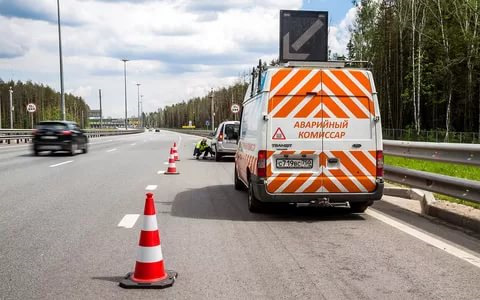 Удельный вес наездов на стоящее ТС на 100 км
-24%
11,6
8,8
бесплатные участки
платные участки
распространение практики применения Службы аварийных комиссаров на остальных участках – 

прямое влияние на снижение аварийности
Уровень смертности
в ДТП на платных участках
в 1,4 раза меньше

(правило золотого часа)
Участки с Аваркомами безопаснее более,
чем в 2 раза
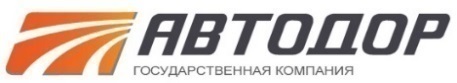 7
Сравнение платного и бесплатного участков
на примере автомобильной дороги М-4 «ДОН»
Характеристика участков
Бесплатный участок
км 995 – км 1024
Платный участок
км 1091 – км 1119
-68%
-44%
-47%
аварийность
аваркомы
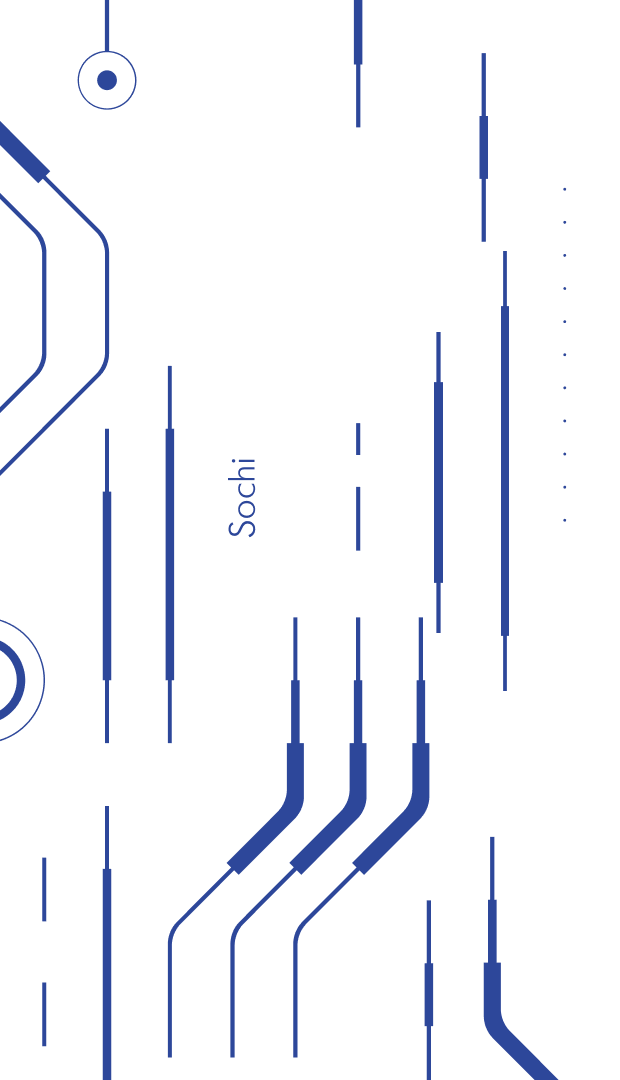 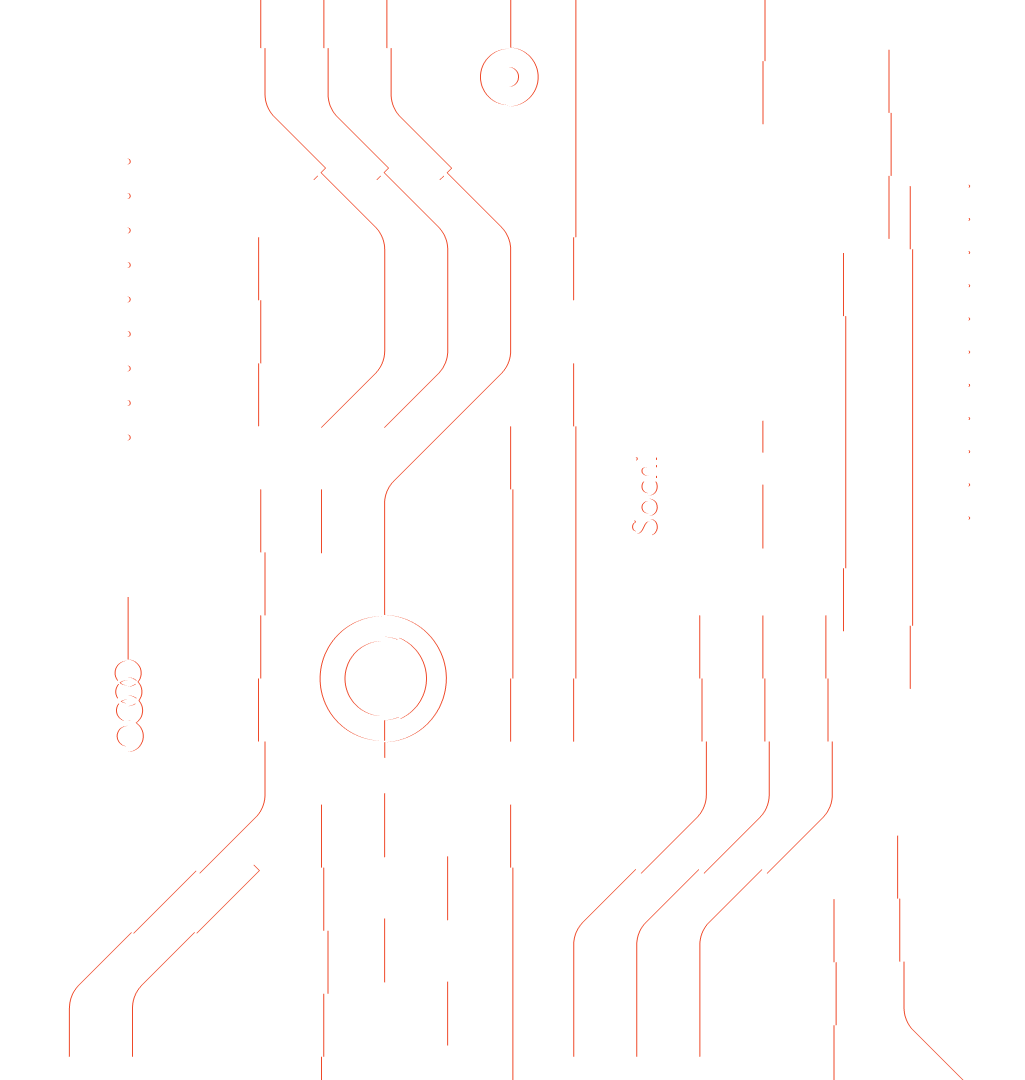 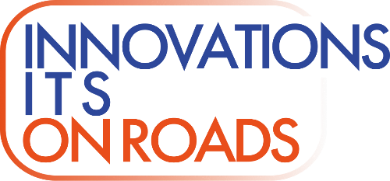 СПАСИБО
ЗА ВНИМАНИЕ !